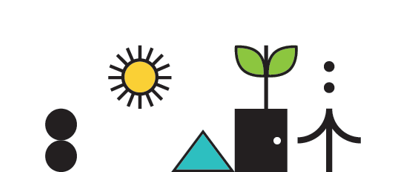 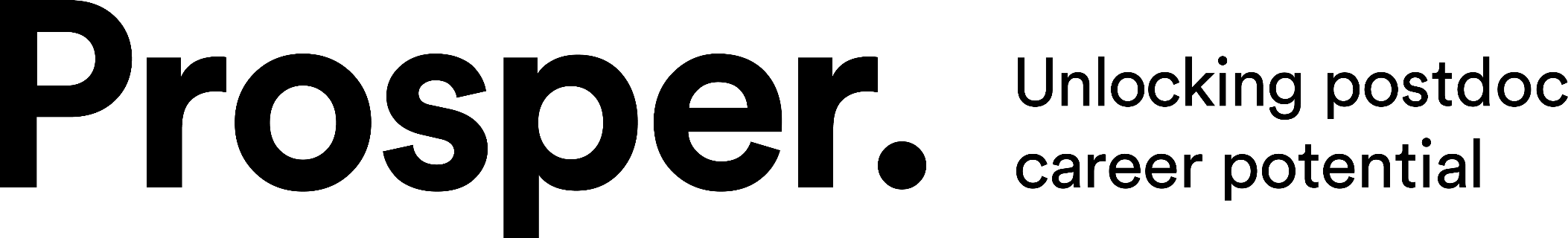 Name of session


Facilitator Name
Role

Date
Overview of Session
Welcome, introduction and session aims 

Discussion topic 1

Discussion topic 2

Discussion topic 3 etc

Q&A
Session aims
Briefly summarise a few aims / intended outcomes of the session.
Optional slide introducing any key questions from themes 1, 2, 3 etc
Q&A
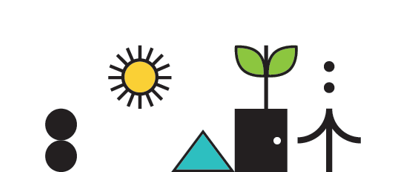 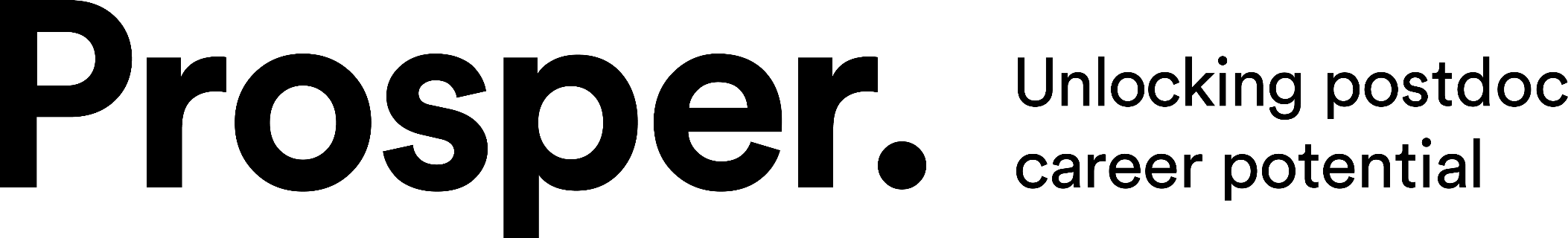 Thank you for your participation!
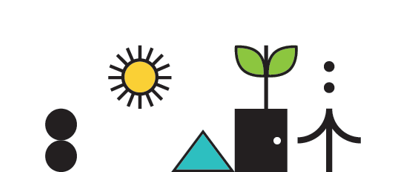 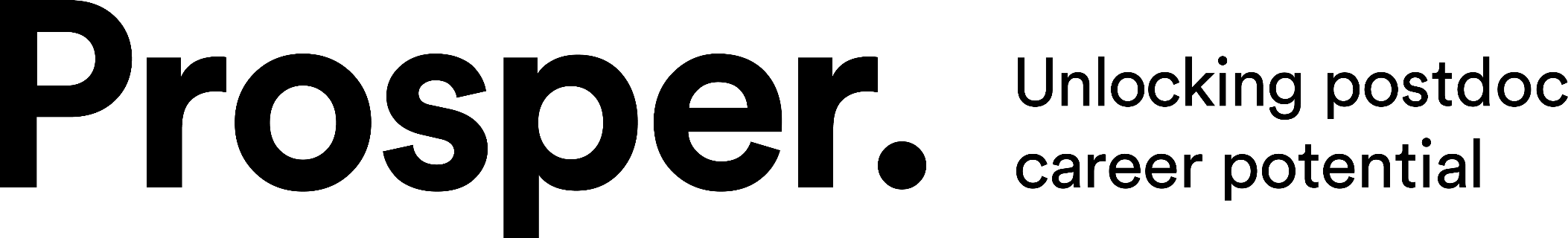 Thank you. Get in touch:

Name Surname 
Email
Website
Twitter
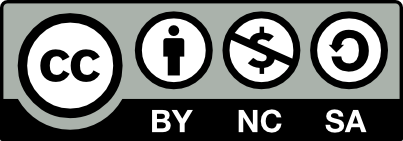 Except where otherwise noted, this work is licensed under the Creative Commons Attribution-NonCommercial-ShareAlike 4.0 International License. To view a copy of this license, https://creativecommons.org/licenses/by-nc-sa/4.0/
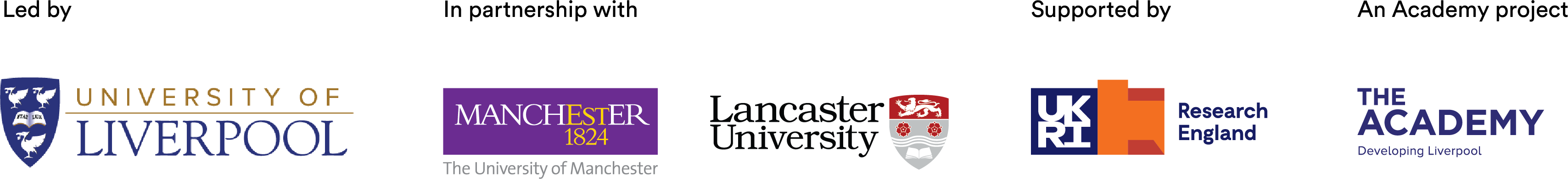